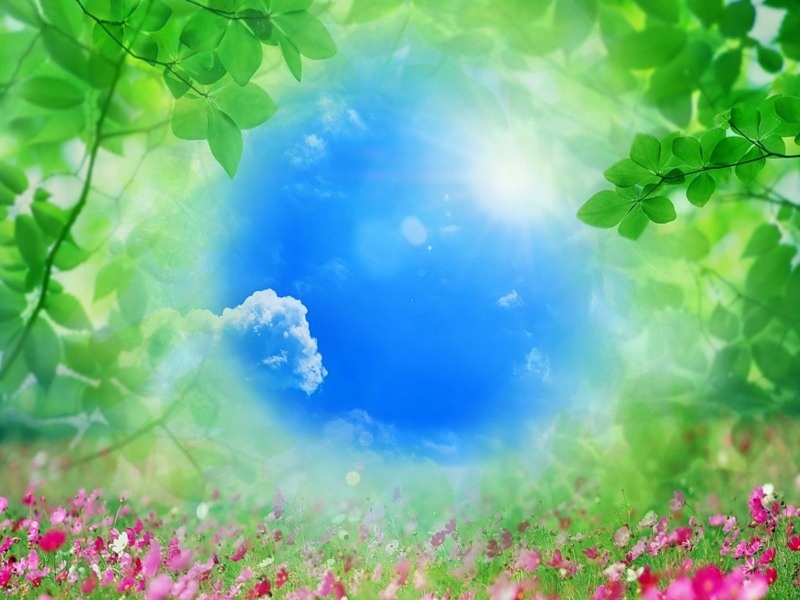 МУНИЦИПАЛЬНОЕ БЮДЖЕТНОЕ ДОШКОЛЬНОЕ ОБРАЗОВАТЕЛЬНОЕ УЧРЕЖДЕНИЕ 
ДЕТСКИЙ САД №31  «АЛЕНКА»  

ПОСЕЛОК МИРСКОЙ КАВКАЗСКИЙ РАЙОН
«БЕЗОПАСНОСТЬ И ЗАЩИТА ПРАВ РЕБЕНКА!»

Выполнила
ВОСПИТАТЕЛЬ 2 мл. группы «ЗВЕЗДОЧКИ»
СТУПАКОВА НАТАЛЬЯ ВАСИЛЬЕВНА
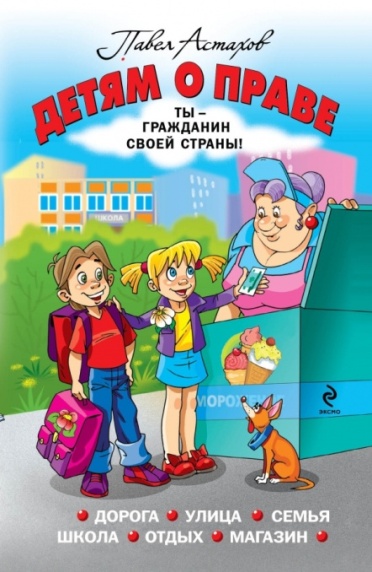 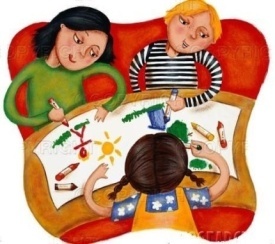 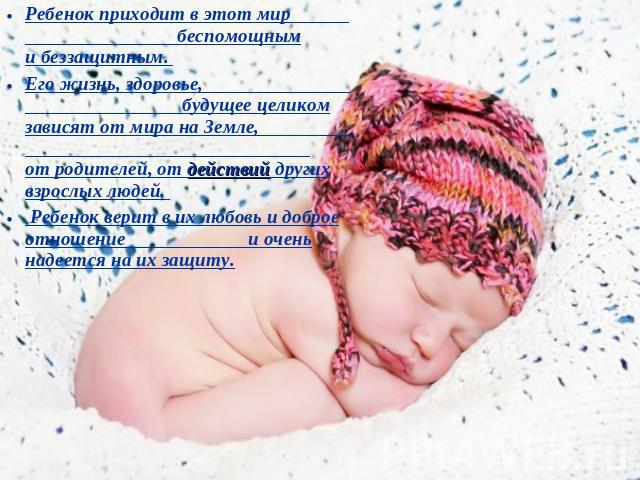 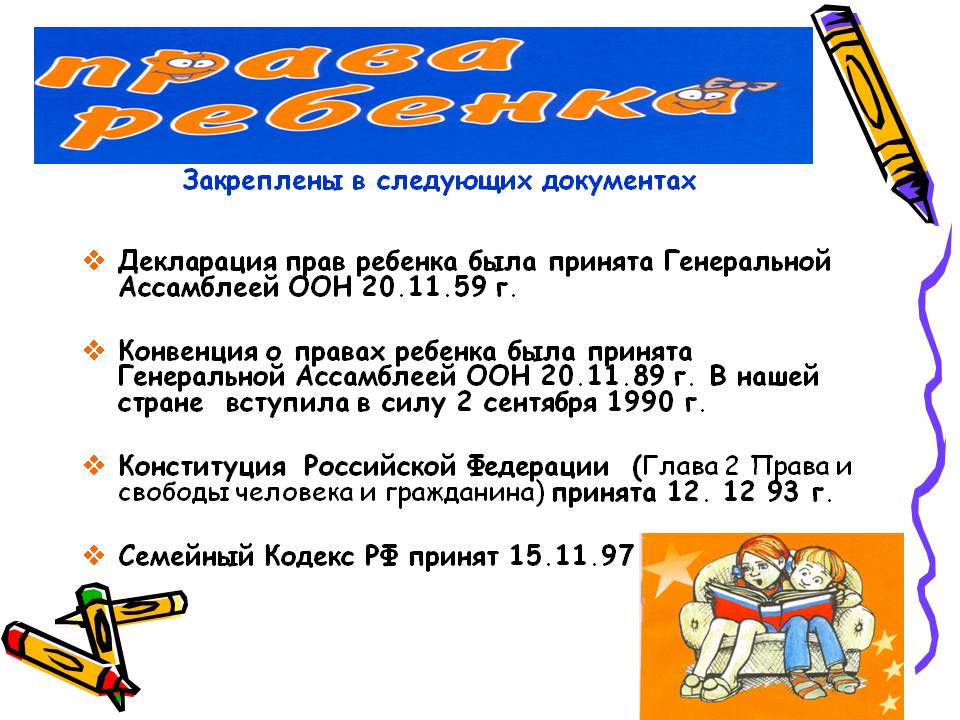 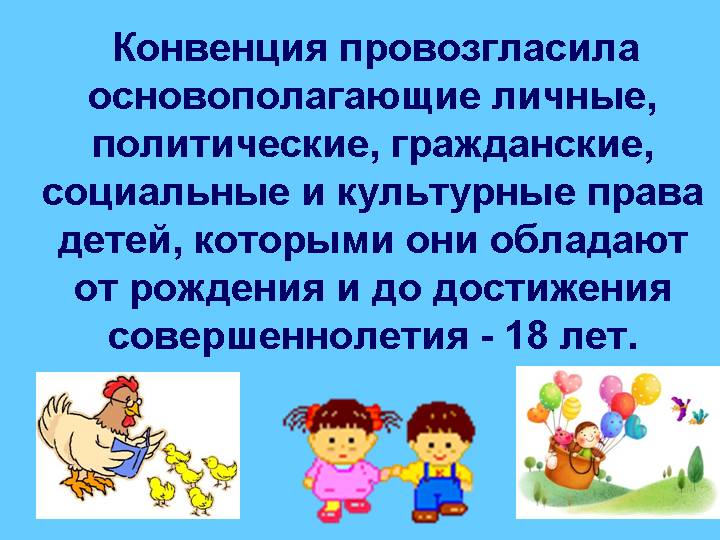 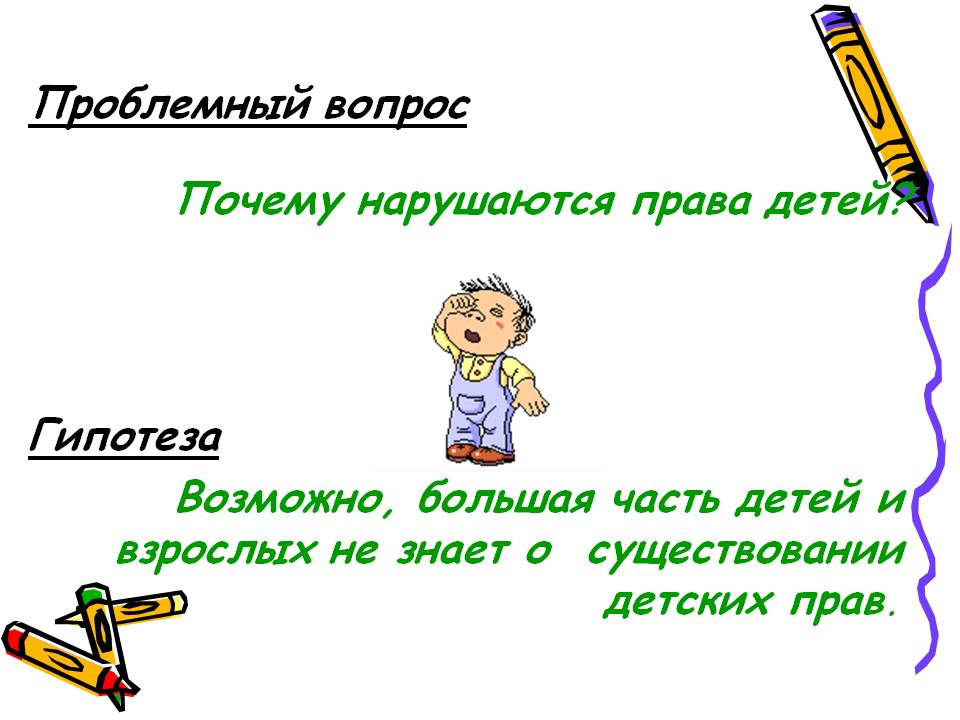 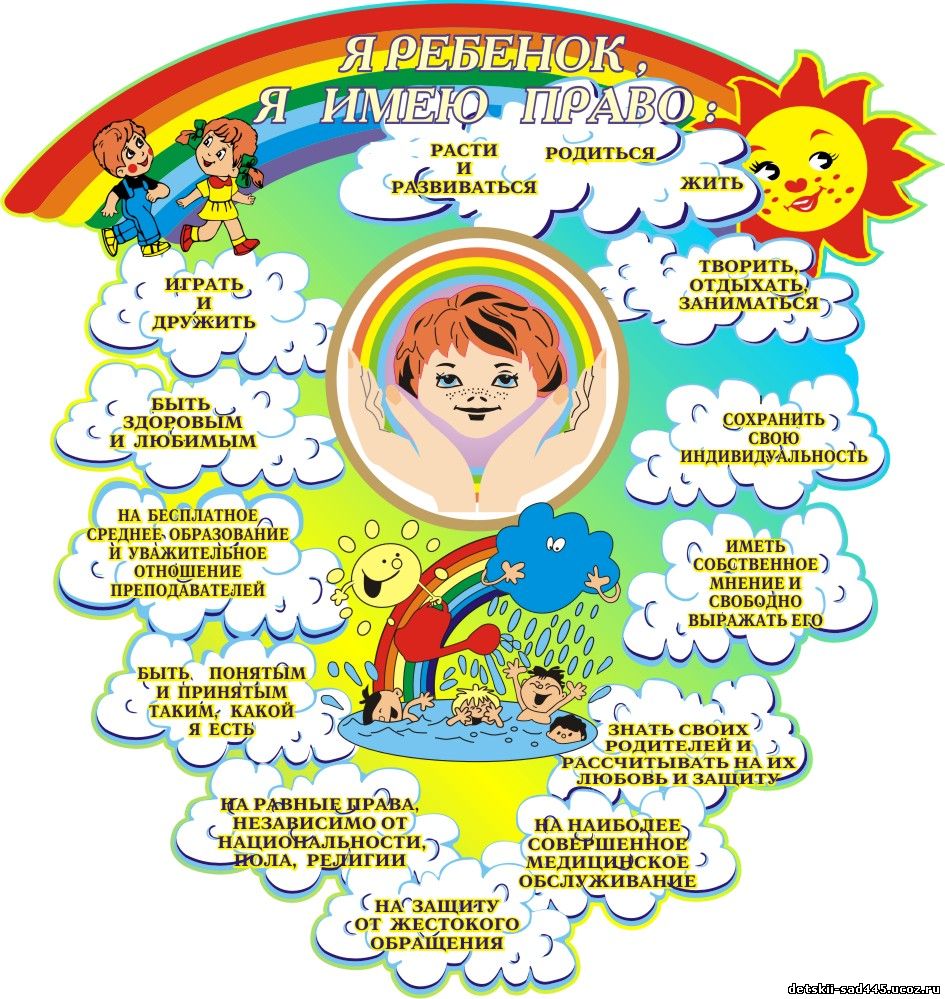 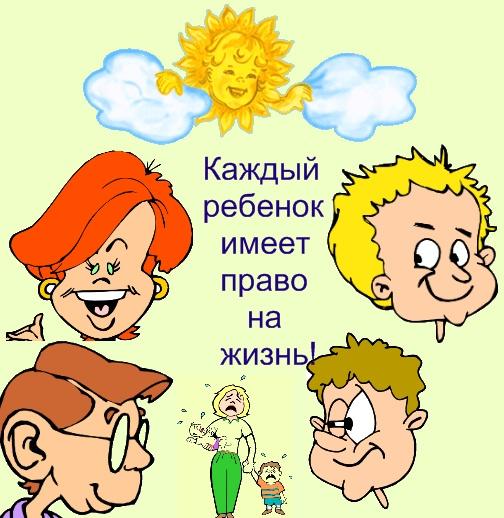 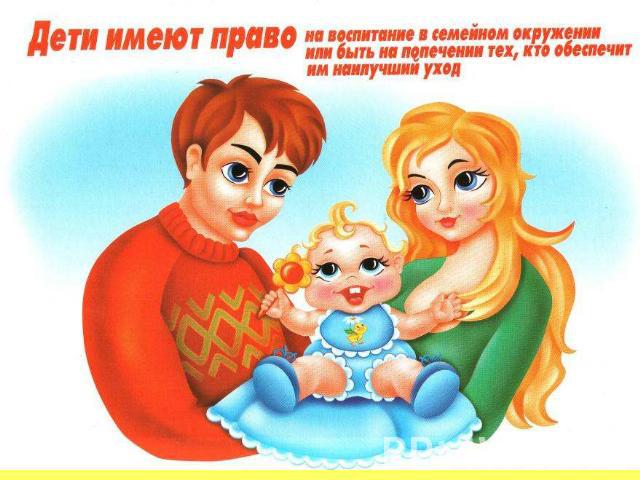 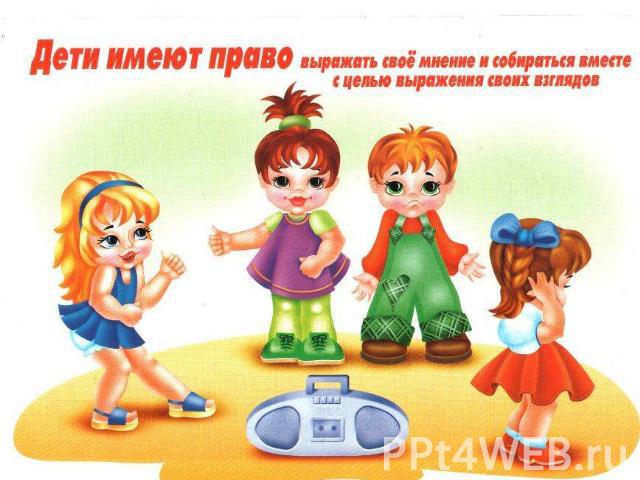 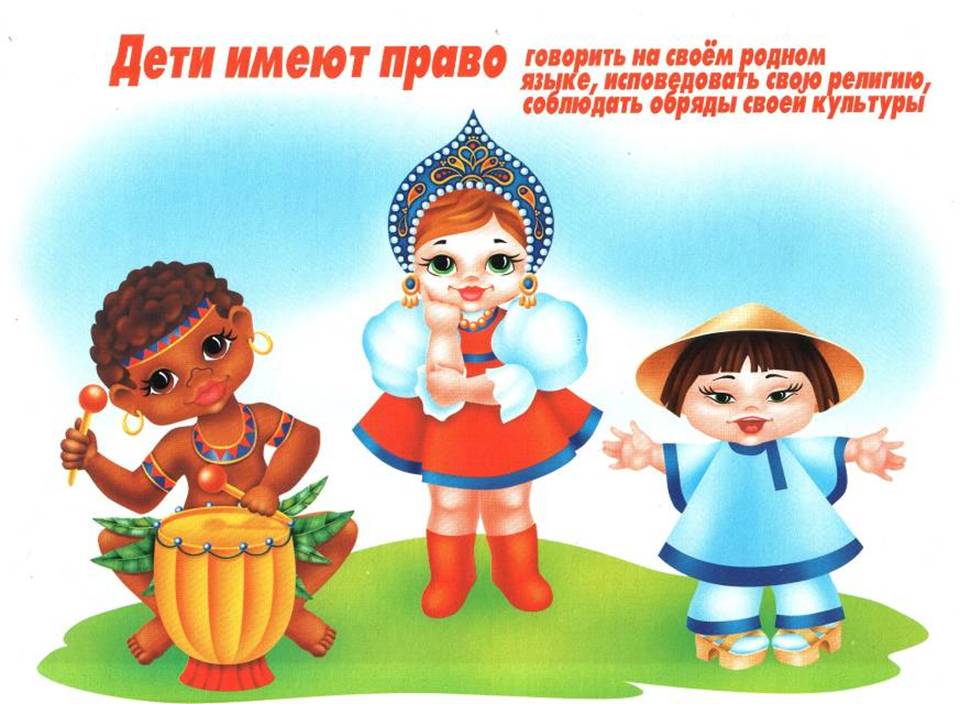 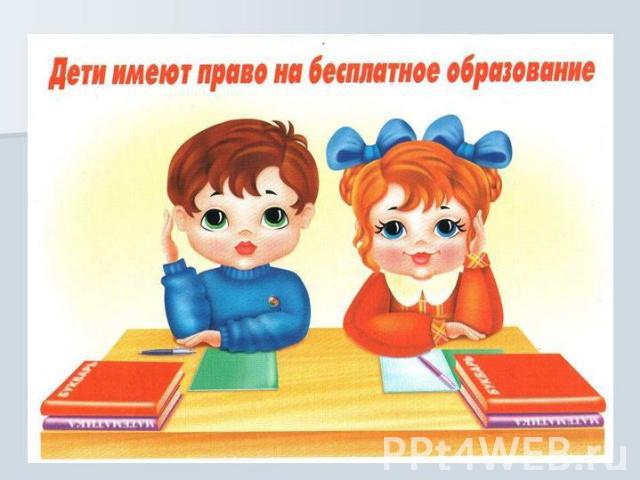 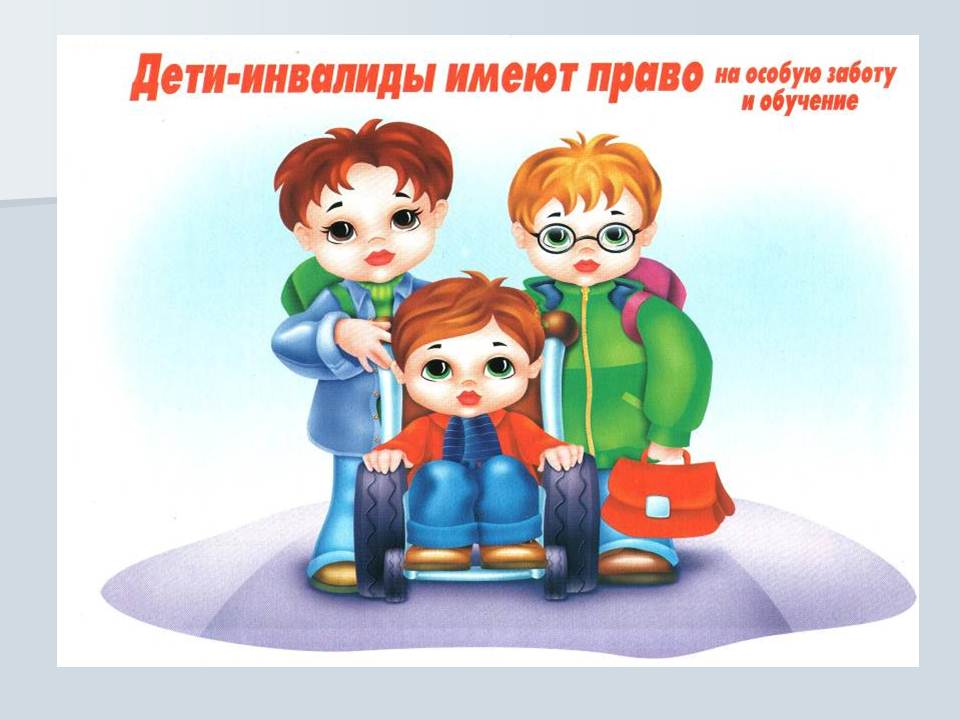 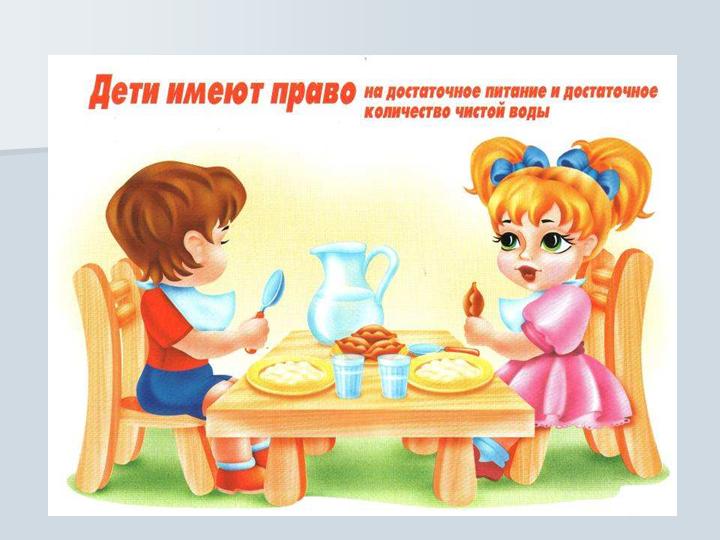 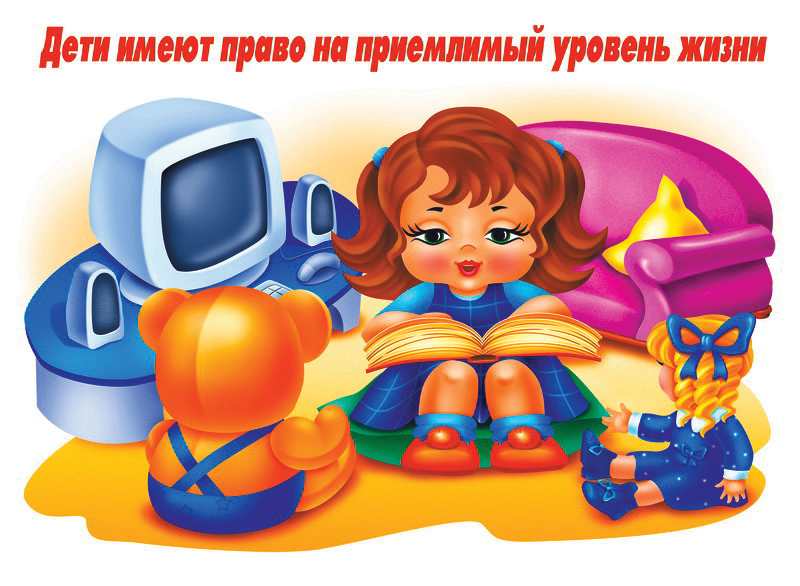 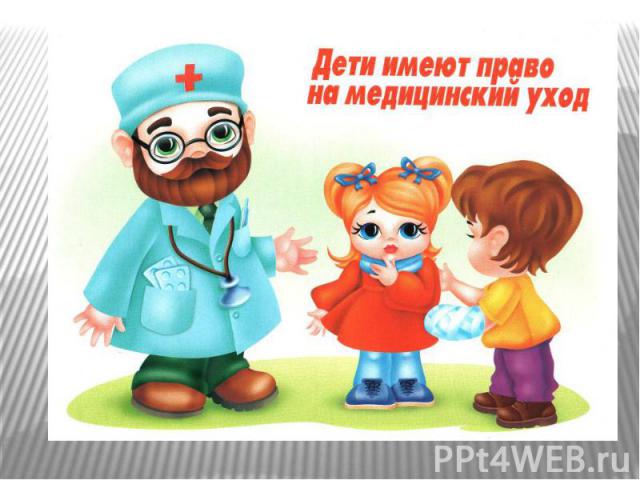 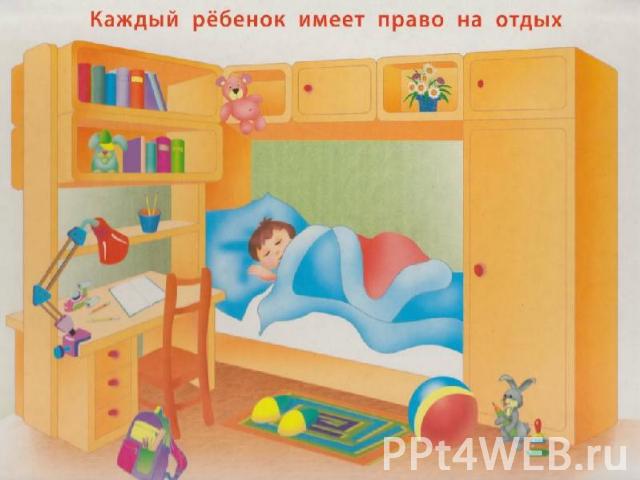 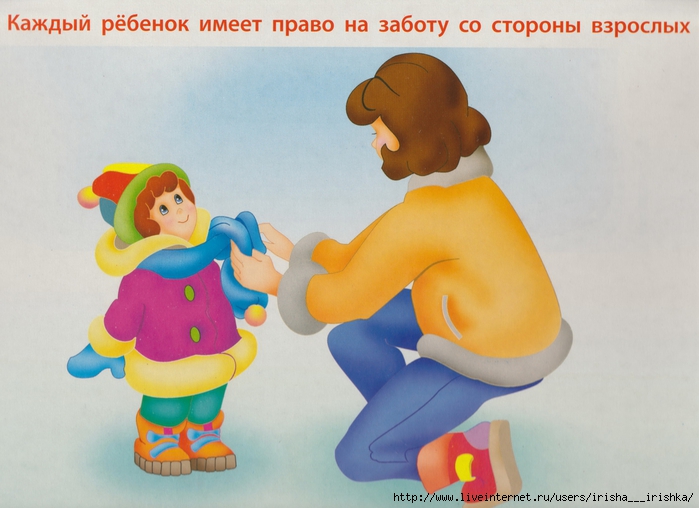 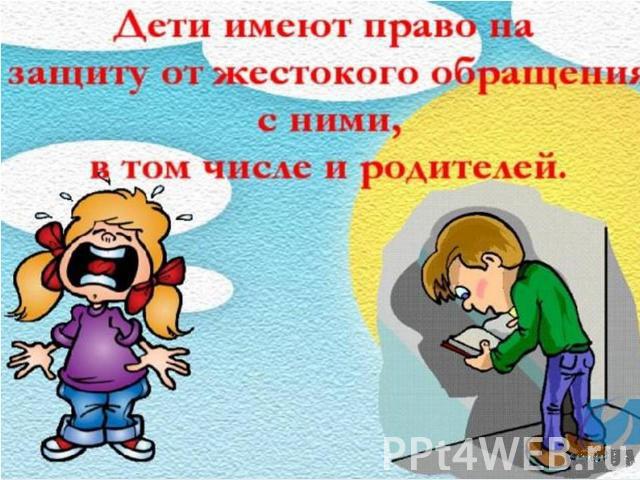 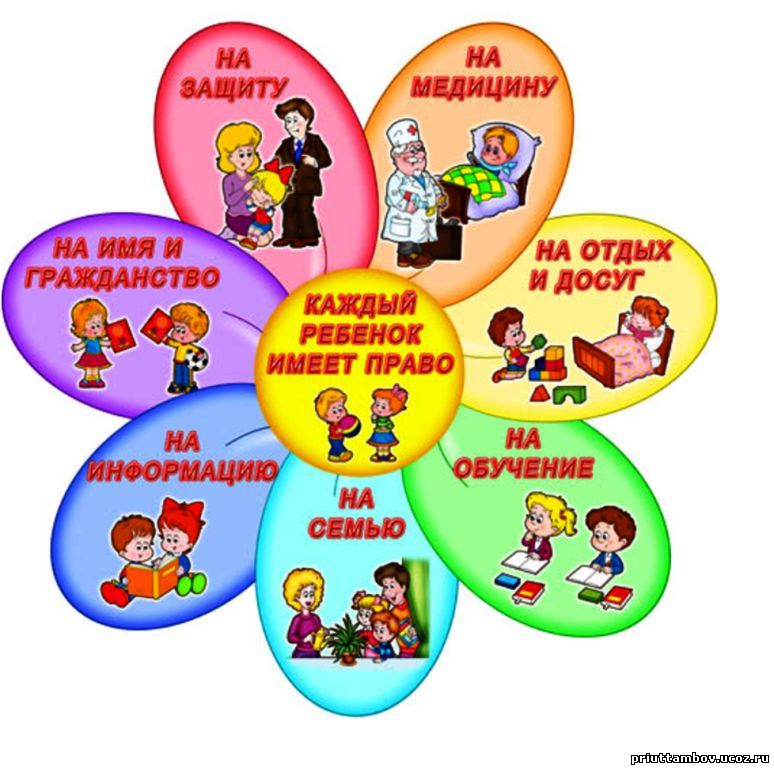 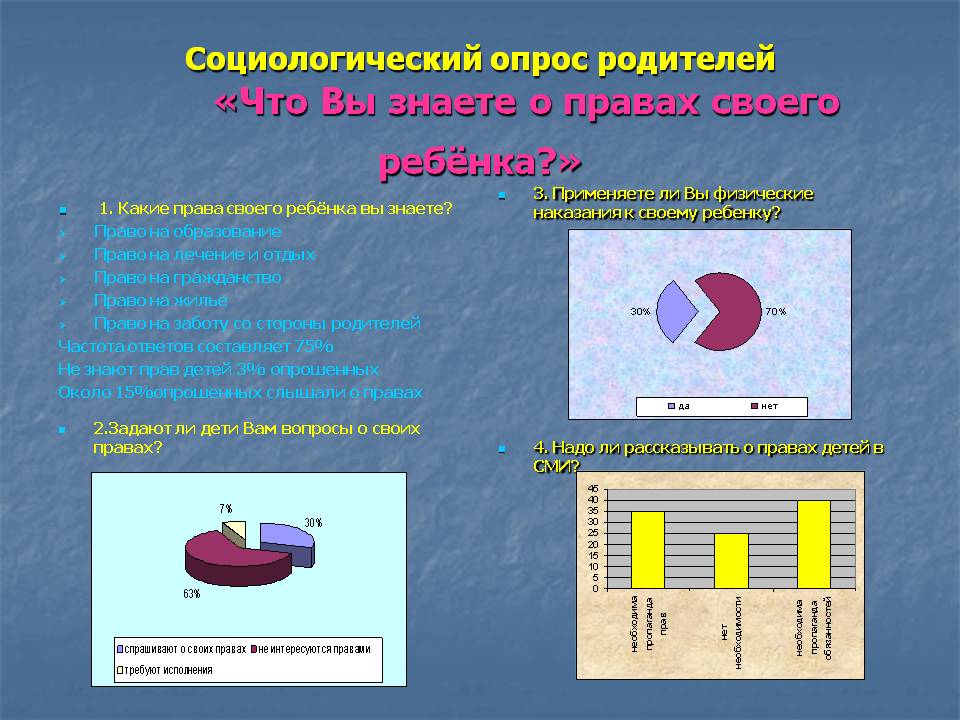 ДЕТИ И РОДИТЕЛИ
ГЛАВНЫМИ ЗАЩИТНИКАМИ РЕБЕНКА ЯВЛЯЮТЬСЯ, ПРЕЖДЕ ВСЕГО, РОДИТЕЛИ!!! 
ИМЕННО НА РОДИТЕЛЕЙ ДЕЙСТВУЮЩЕЕ ЗАКОНОДАТЕЛЬСТВО ВОЗГЛАВЛЯЕТ ОБЯЗАННОСТЬ ПО ЗАЩИТЕ ПРАВ И ИНТЕРЕСОВ ДЕТЕЙ.
РОДИТЕЛИ ЯВЛЯЮТЬСЯ ЗАКОННЫМИ ПРЕДСТАВИТЕЛЯМИ СВОИХ ДЕТЕЙ И ВЫСТУПАЮТ В ЗАЩИТУ ИХ ПРАВ И ИНТЕРЕСОВ В ОТНОШЕНИЯХ С ЛЮБЫМИ ФИЗИЧЕСКИМИ И ЮРИДИЧЕСКИМИ ЛИЦАМИ, В ТОМ ЧИСЛЕ В СУДАХ!!!
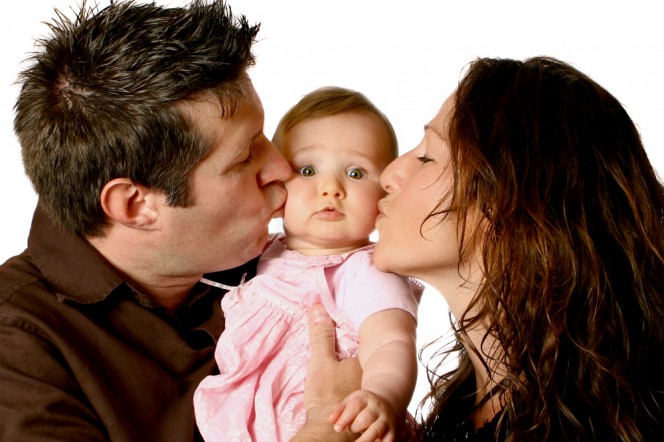 СПАСИБО  ЗА  ВНИМАНИЕ!
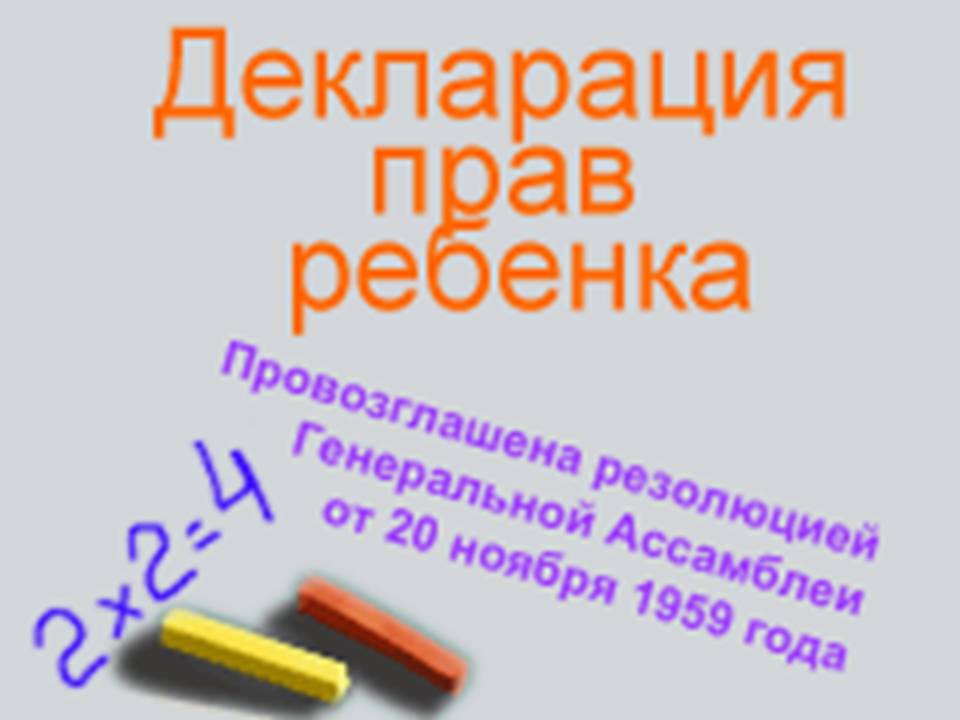 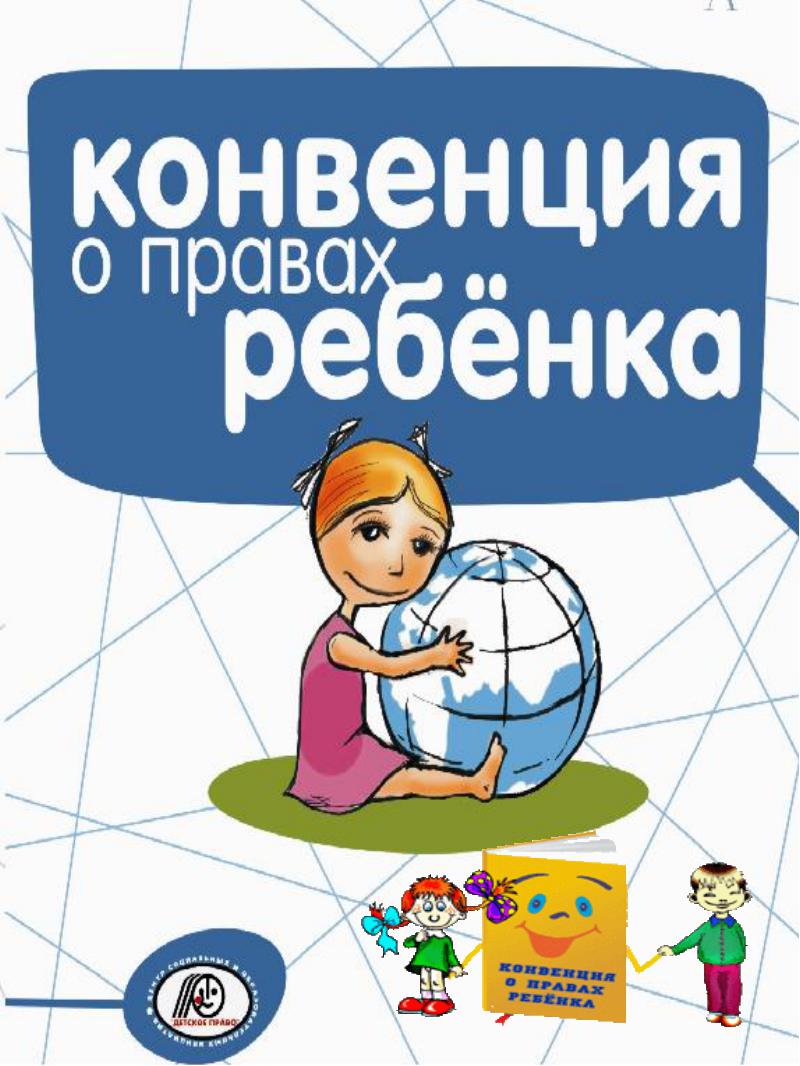 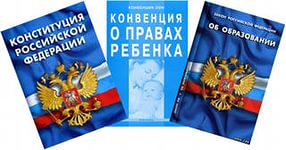